FURNITUREPOHIŠTVO
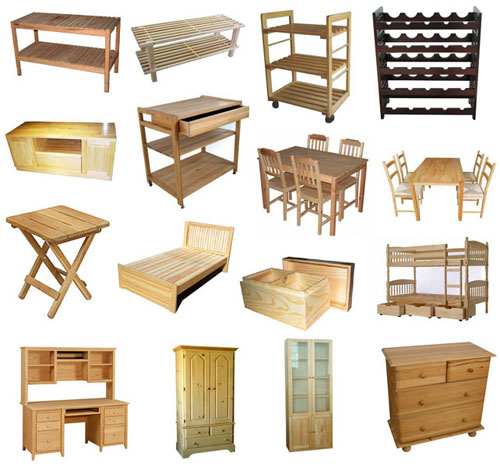 curtains - zavese
a sofa - kavč
a table- miza
an armchair - naslanjač
a sink – pomivalno korito
a fridge - hladilnik
a cooker - štedilnik
a cupboard - omara
a light - luč
a shower - tuš
a bath - banja
a toilet - straniščna školjka